The Growing Needs of Data Centers: How Can Brownfields Capitalize?
1
What is Driving Data Center Developments?
2
[Speaker Notes: Everything is about speed – Who can build the fastest
Two types of Datacenters – Cloud ($1-2B/AI $10-20B)
Location – Brownfield locations all over the state varying by property size, rural to downtown ATL; AI located 30-40 min outside city, Cloud can be further)
Land availability – Urban areas and rural locations of brownfields; properties vary by size 
Power/Water Access – Amounts vary based on datacenter size and needs (AI vs non-AI, etc.), air cooled vs. water cooled, etc., up to 4-6 MGD in water if full water cooling
Business Environment – Solar/Battery Storage; sustainability and redundancy; tax incentives, labor costs (import?)

Notes:
Data Center Boom in Georgia Revealed in New White Paper from LandGate (Jan 2025) 
Georgia's Expanding Data Center Ecosystem
Georgia's data center market has experienced 100% growth since 2020, with Atlanta as a major hotspot.
87 data centers across the state, including hyperscale, enterprise, colocation, and cloud facilities.
Significant investments from industry giants like Microsoft, Meta, Amazon Web Services, and Google.
Combined aggregate gross maximum power exceeds 160 MW, with an average load of 9000kW per center.]
Why Brownfield Redevelopment?
Cons/Uncertainty 
Management of Environmental Covenants
Treatment of Impacted Groundwater
Potential Reporting Requirements
Location/Land Size Availability
3
[Speaker Notes: Subcommittee on Environment Holds Hearing on Renewing Brownfields Sites, Discusses Redevelopment of American Communities; From Brownfields to Data Centers: Congress Eyes Industrial Sites as Key to AI Future | Remediation Technology
On March 11, 2025 the  House Committee on Energy and Commerce Subcommittee on Environment held a hearing titled Maximizing Opportunities for Redeveloping Brownfields Sites: Assessing the Potential for New American Innovation.
As artificial intelligence drives unprecedented demand for data centers, Congress is examining how America's 450,000 brownfield sites could support AI infrastructure. 
With U.S. electricity demand expected to grow by 16% over the next five years, brownfield sites' existing power infrastructure makes them ideal candidates for data center development.
US Representative Buddy Carter of Georgia’s 1st Congressional District, which includes Savannah and Brunswick, sits on the Energy and Commerce Committee (as the chair of the subcommittee on Health and a participant of the subcommittees on both Environment as well as Communications and Technology) specifically drew attention to the fact that "Georgia has over 50 major data centers, and many of the Brownfields have the potential to house future data centers." Emphasizing that these sites often have "existing power delivery infrastructure, which is a common challenge for data centers.“ (Data Centers in Georgia | Georgia Department of Economic Development)

Aligned acquires 130-acres in Ohio for data center campus – DCD – 
Aligned Data Centers broke ground in May 2024 for their 130-acre campus in Perkins Township, OH
Aligned is very excited to enter the Northeast Ohio market and return a brownfield site to productive use for the local community.” He further adds that this endeavor aligns with their sustainability mission of transforming dormant brownfield projects into community assets, thereby “removing blight, generating revenue, returning jobs to a former industrial location, and preserving greenfields for other uses.”
Planned new four-building hyperscale data center campus including cloud and AI using a former automotive equipment manufacturing facility originally built by New Departure (later merged with General Motors) around 1947
Site offers up to 80MW, but is expandable to more than 200MW (2509 S HAYES AVE - Franklin Partners)

Considerations
Where can we build first
How much money is willing to be put at risk
How much certainty is there in the what is known around the brownfield
Are reports complete
How much effort has been done on the front end for redevelopment

Pros
Increased ability to meet sustainability metrics
Community Revitalization – both 
Potential groundwater reuse for cooling water; not pulling from the drinking water supply
Limited onsite staff needs align well with potential Type 5 capping/onsite soil exposure limitations
May align with urban locations where land is limited and needs are increased
May align with former manufacturing operations that have access to necessary infrastructure 
Potential additional tax incentives
Cons
Additional technology may be required to treat groundwater
Environmental covenants may need to be managed
Environmental reporting may be required
Land size constrains could be a concern]
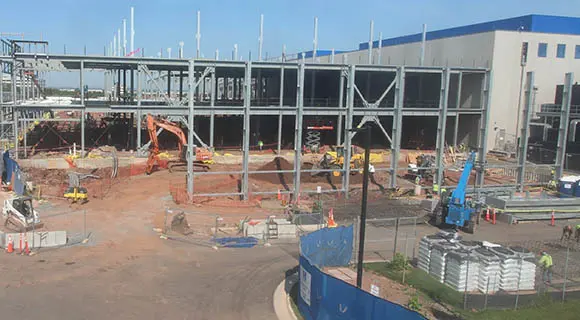 What Can We Do?
4
[Speaker Notes: The Georgia Department of Economic Development (GDEcD) has a strong focus on technology and data center development. 
Robust Ecosystem: Georgia is home to over 50 major data centers, including those of leading global companies like Google, Facebook, and Microsoft. This ecosystem provides reliable service with minimal risk of disruption and low operating expenses.
Strategic Location: Georgia's geographic location is less vulnerable to natural disasters, making it an ideal spot for data centers. Additionally, Atlanta is a major hub for fiber routes, ensuring robust telecom infrastructure
Talent Pool: Georgia boasts a large, skilled workforce, with many colleges and universities offering IT-related degrees and training programs. This helps companies recruit and retain quality talent.
Business Incentives: The state offers various incentives for technology and FinTech companies, making it an attractive location for business investment 
Utility Infrastructure: Georgia provides access to reliable, low-cost electricity

AWS plans $11 billion Georgia infrastructure investment, to support AI and cloud tech in Butts and Douglas counties
Nine-Building Data Center Campus Proposed North of Atlanta Newton Co Technology Park 9 bldg. data center campus spanning 317 acres w an estimated investment of $5B covering nearly 2.6M]